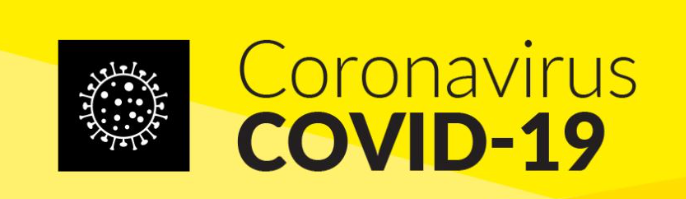 South Dublin County Council COVID-19 Work Safely

Employee
Advice and Guidance
Revised February 2022
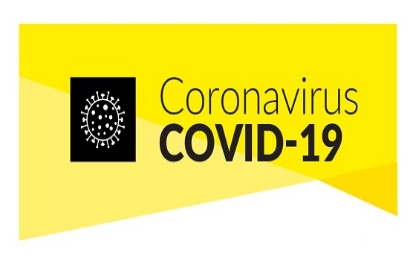 Introduction
The public health management of the COVID-19 pandemic in Ireland continues to evolve in light of changing circumstances and risks. 

The key to a safe workplace remains strong communication of key messages and  consistency in the implementation of infection prevention and control measures, including self-isolation of those displaying symptoms. 

New habits are already well-adopted and continued adoption of good infection prevention and control measures such as hand washing, respiratory hygiene, and ventilation is key to supporting the ongoing safe operating of workplaces. It is important that everyone continues to play their part in limiting transmission and continues to adhere to public health advice.
This induction is designed to provide information on the key control measures implemented by the Council and our responsibilities that will help to prevent the spread of COVID-19.
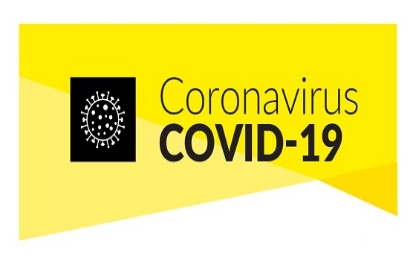 Key measures for Employees
Follow current public health advice and guidance, such as good hygiene practices, frequent hand washing and respiratory hygiene to protect themselves and their work colleagues against infection.
Not to attend the work premises if they are displaying signs or symptoms of COVID-19: Symptoms of COVID-19 - HSE.ie 
Keep themselves up to-date on the signs and symptoms of COVID-19 and monitor their own well-being.
Follow the public health advice regarding self-isolation, restricting movement, testing and what to do if identified as a close contact COVID-19 (coronavirus) - HSE.ie
Follow any specific measures in place to protect both yourself and to help prevent the spread of COVID-19 in the workplace 
Report to Line Manager immediately if any symptoms develop during work.
COVID-19 symptoms
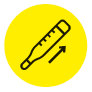 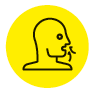 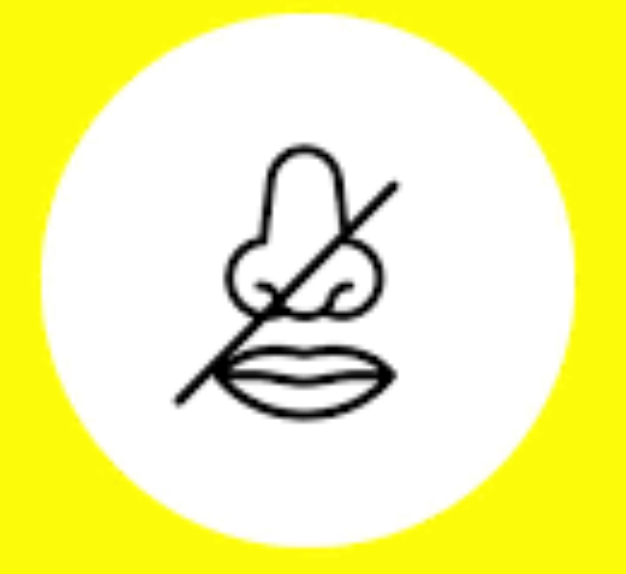 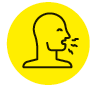 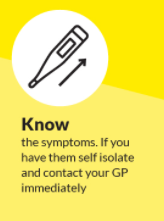 COVID-19 symptoms
[Speaker Notes: Close contacts 
For the latest up to date public health advice for close contacts including in relation to restriction of movements, testing, mask wearing and other protective measures see: If you are a close contact of COVID-19 - HSE.ie]
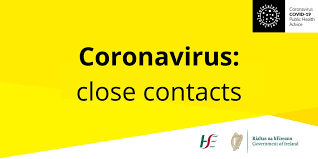 Close Contacts
If you have been in contact with someone who tested positive for COVID-19, you will get a text message from the HSE. Follow the HSE advice set out at: If you are a close contact of COVID-19 - HSE.ie.

For the latest up to date public health advice for close contacts including testing, mask wearing and other protective measures see: If you are a close contact of COVID-19 - HSE.ie
protection against getting COVID-19
The best ways to prevent the spread of COVID-19 in a workplace or any setting is through prevention measures such as wearing masks/coverings, respiratory etiquette, increasing ventilation and staff themselves deciding to be vaccinated.
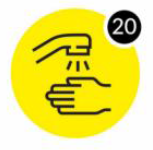 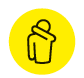 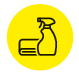 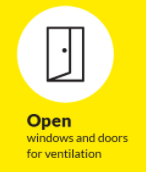 Ventilation
Ventilation refers to the movement of outdoor air into a building, and the circulation of that air within the building or room while removing stale air to improve the air quality. This can be achieved through natural means (e.g. opening a window) or by mechanical means (e.g. HVAC systems).
The primary principle for improving ventilation is to minimise transmission, so that the level of “fresh” outside air should be maximised therefore reducing the level of recirculated air in the workspace
Adequate supply of fresh air (ventilation) in enclosed areas of the workplace can be achieved by:
Natural ventilation which relies on passive air flow through windows, doors and air vents that can be fully or partially opened. This is the simplest way to ensure adequate air quality in poorly ventilated areas. Care needs to be taken at all times to ensure security and safety measures. 
Mechanical ventilation using fans and ducts including window fans to bring in fresh air from outside,
A combination of natural and mechanical ventilation, for example where mechanical ventilation relies on natural ventilation to maximise fresh air. 
It is not a standalone measure and continued adherence to other Public Health advice such as hand-washing, surface cleaning and respiratory etiquette.
VACCINTATION AGAINST COVID-19
Public health advice still emphasises that vaccination against COVID-19 remains a key element to not only protect the individual from serious illness but also in protecting the wider community too. 
The HSE is responsible for the roll out of the vaccination programme and specific information and resources are available at the below links:
Check hse.ie/covid19vaccine for information about the vaccine
Find the vaccine information material:  at www.hse.ie/covid19vaccinematerials
Details on getting the COVID-19 vaccine is updated regularly here
protection against getting COVID-19
FACE COVERINGS
All types of masks, including cloth masks, can significantly reduce community transmission if properly made, well fitted, and appropriately worn.
By law, you have to wear face mask/coverings in certain places such as on public transport, in shops, taxis, public offices, libraries and in some other indoor settings.
Face coverings are also recommended when staying apart from people is difficult and in shared work areas, during breaks, in locker and toilet areas and if travelling together for work.  This is as an extra preventative measure.
Wearing a face covering is not a substitute for other control measures. If you wear a face covering you should still do the important things needed to stop the spread of the virus:
Covering mouth and nose with a tissue or your sleeve when you cough or sneeze
Washing hands often and properly 
Not touching your eyes, nose or mouth if your hands are not clean
If face coverings are worn, they should be clean and they should not be shared or handled by other colleagues. 
There are many different types of masks (medical grade masks, respiratory/FFP2 masks and cloth masks. Follow this link for further information: gov.ie - When to wear face masks and how to make them (www.gov.ie)
protection against getting COVID-19
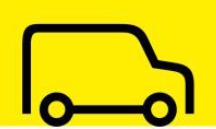 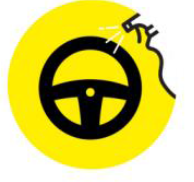 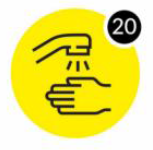 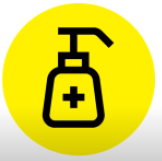 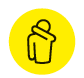 protection against getting COVID-19
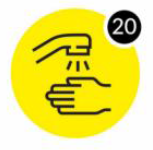 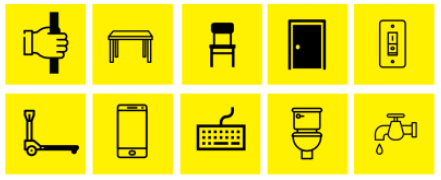 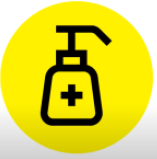 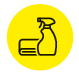 protection against getting COVID-19
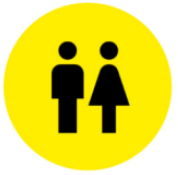 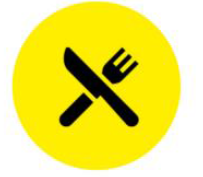 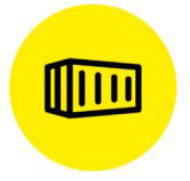 
Wellbeing
Infectious disease outbreaks like COVID-19, can be 
worrying and can affect your mental health.  As well as our Occupational Health Service and Employee Assistance Programme, there are many public resources available which can be accessed at the links below.

Mental health supports and services during COVID-19:

https://www2.hse.ie/wellbeing/mental-health/minding-your-mental-health-during-the-coronavirus-outbreak.html

https://www.gov.ie/en/campaigns/together/?referrer=/together/

https://www.hse.ie/eng/services/list/4/mental-health-services/connecting-for-life/news/supports-and-services-during-covid-19.html
key points of contact in South Dublin County Council for COVID-19 issues
We are here to help and advise with providing support in relation to COVID-19

Contact any of the following for advice and guidance: 

Line Manager
Health and Safety Officer 
Attendance Management Unit HR
Lead Worker Representative
Your local trade union reps